NA KRAJU VJERONAUČNE GODINE
Anonimna anketa za vrjednovanje nastave vjernauka i samovrjednovanje




Pripremila: Ivana Sučija
Svake vjeronučne godine nešto novo:
NAUČIMO
SPOZNAMO
DOŽIVIMO
OTKRIJEMO
RADIMO
RAZVIJAMO VJEŠTINE
IZGRAĐUJEMO STAVOVE
ODGAJAMO SE I USAVRŠAVAMO
Kako bismo bili sve bolji i uspješniji na kraju trebamo:
RAZMISLITI I RAZGOVARATI O TOME ŠTO JE SVE BILO DOBRO U NAŠEM RADU TIJEKOM GODINE

RAZMISLITI I RAZGOVARATI O TOME ŠTO BISMO MOŽDA TREBALI PROMIJENITI I UNAPRIJEDITI U SLIJEDEĆOJ VJERONAUČNOJ GODINI
Za to će nam biti potrebno:
Malo vašeg vremena(20 min)
Dobra volja
Malo promišljanja
Jedan papir
Olovka
Ova prezentacija
Kako odgovarati na pitanja i ispunjavati zadatke koji slijede?
Iskreno

Objektivno

Anonimno
1. Nacrtaj sunce i oblak i u njh upiši što voliš i što ne voliš raditi na satu vjeronauka.
2. Napiši na papiru što si ove godine naučio/la o:
SEBI I SVOJOJ VJERI

O DRUGIM LJUDIMA

O BOGU
3. Nacrtaj najčešći izraz lica svog vjeručitelj/ice i u oblačić napiši koje je riječi najčešće izgovarao/la.
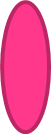 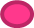 4. Odaberi opisnu ocjenu koja najbolje opisuje tvog vjeroučitelja/icu.
Loš je vjeručitelj/ica i nimalo se ne trudi da nastavu učini zanimljivom i poučnom
Dobar je vjeroučitelj/ica i vidljivo se trudi da nastavu učini zanimljivom i poučnom
Vrlo dobar je vjeroučitelj/ica i pokazuje velik trud i zalaganje u kreiranju nastave
Odličan je vjeroučitelj/ica i uspješno čini nastavu poučnom i zanimljivom
5. Dovrši započete rečenice!
Na nastavi vjeronauka sam se ponašao/la uvijek/ponekad…

Moj odnos prema radu bio je uvijek/ponekad…
6. Vjeroučitelju za kraj napiši:
Poruku

Savjet

Pitanje
SMIJEH JE LIJEK!
VjeronaukTumačio vjeroučitelj sedmu Božju zapovijed: Ne ukradi! Kako je bilo vrijeme berbe grožđa, upita učenika: * Kad i kako se ipak smije ubrati tuđe grožđe?- Kad je zrelo i kad nema nikoga u vinogradu - odgovori učenik.
JOŠ MALO SMIJEHA
Vjeroučitelj: Koliko dugo su Adam i Eva bili u raju, Tomice?
Tomica: Do jeseni.
Vjeroučitelj: Zašto baš do jeseni?
Tomica: Morali su čekati da sazriju jabuke!
I JEDAN VIC ZA KRAJ
Kaže učiteljica Ivici: 'Jučer opet nisi bio u školi!
Vadi se Ivica: 'Baka mi je bolesna.'
'To kažeš svaki put kada izostaneš iz škole. Ne vjerujem ti.'
'Da, učiteljice, i mi mislimo da baka glumi!'
Rezultati ankete:
Vjeroučitelji/ica će ih analizirati tijekom školskih praznika
Na satu vjeroučitelj/ ica može pročitati nekoliko nasumce odabranih anketa ili jedan zadatak/pitanje sa svake ankete koji vam se čini najzanimljiviji
Bilo bi dobro razgovarati otvoreno i iskreno posebice o prvom zadatku